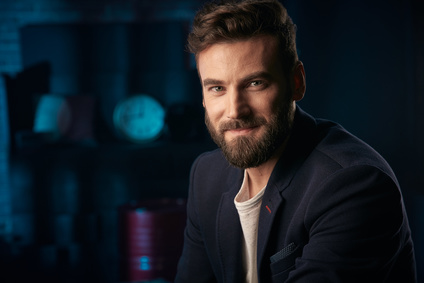 AlexisLEJEUNE
PROFIL
EXPERIENCE PROFESSIONNELLE
Décrivez en quelques lignes vos compétences clés pour le poste et vos objectifs de carrière. Vous pouvez les mettre en forme à l’aide de puces ou les laisser sous forme de texte plein
LOGO
LOGO
CONTACT
Tel : 0601020304
Mobile : 0102030405
Addresse : 12 rue de la Réussite 75012 Paris
Email : mail@mail.com
LOGO
INFOS
LOGO
Lorem ipsum dolor sit amet, consectetur adipiscing elit. Integer efficitur arcu a auctor convallis.
2010 - 2014
2010 - 2014
2010 - 2014
2010 - 2014
Nom de la société
Titre du poste
Décrivez ici les fonctions que vous avez occupées. Décrivez également vos missions, et les résultats que vous avez obtenus, n’hésitez pas à les quantifier.
Nom de la société
Titre du poste
Décrivez ici les fonctions que vous avez occupées. Décrivez également vos missions, et les résultats que vous avez obtenus, n’hésitez pas à les quantifier.
Nom de la société
Titre du poste
Décrivez ici les fonctions que vous avez occupées. Décrivez également vos missions, et les résultats que vous avez obtenus, n’hésitez pas à les quantifier.
Nom de la société
Titre du poste
Décrivez ici les fonctions que vous avez occupées. Décrivez également vos missions, et les résultats que vous avez obtenus, n’hésitez pas à les quantifier.
FORMATION
COMPETENCES
School Name - Degree
Lorem ipsum dolor sit amet, consectetur adipiscing elit.
2014
Professionnelles
Personnelles
Microsoft Office
Créatif
Design
Organisé
School Name - Degree
Lorem ipsum dolor sit amet, consectetur adipiscing elit.
2014
PHP MySQL
Innovant
Google Ads
Sérieux
School Name - Degree
Lorem ipsum dolor sit amet, consectetur adipiscing elit.
Langues
2014
Anglais
Italien
Allemand
Cher(e) Candidat(e)

Merci d'avoir téléchargé ce modèle sur notre site. Nous espérons qu'il vous aidera à mettre en valeur votre CV.

---------------------------------------------------------------------------------------

Besoin de conseils pour rédiger votre CV ou vous préparer pour l’entretien d’embauche ? Consultez nos articles :

- Le titre du CV : guide pratique + 30 exemples
- Comment mettre en valeur son expérience professionnelle ?
- Rédiger une accroche de CV percutante + 9 exemples
- Les 7 points clés d'un CV réussi
- Personnalisez votre CV avec des icônes gratuites
- Bien préparer son entretien 

Nous proposons également plusieurs centaines d'exemples de lettres de motivation classées par métier et des modèles pour les mettre en forme.

- 1200 exemples de lettres de motivation 
- Les modèles de courrier
- Tous nos conseils pour rédiger une lettre efficace 


Nous vous souhaitons bonne chance dans vos recherches et vos entretiens  


Enfin, rappelez-vous qu'une bonne candidature est une candidature personnalisée ! Prenez donc le temps de la rédiger avec soin car elle décrit votre parcours professionnel et votre personnalité. 








----------------
Copyright : Les contenus diffusés sur notre site (modèles de CV, modèles de lettre, articles ...) sont la propriété de creeruncv.com. Leur utilisation est limitée à un usage strictement personnel. Il est interdit de les diffuser ou redistribuer sans notre accord. Contenus déposés dans 180 pays devant huissier. Reproduction strictement interdite, même partielle. Limité à un usage strictement personnel. Disclaimer : Les modèles disponibles sur notre site fournis "en l'état" et sans garantie.

Créeruncv.com est un site gratuit.